НЕДЕЛЯ 
РУССКОГО ЯЗЫКА И ЛИТЕРАТУРЫ
22.01.2018-26.01.2018
Я каждый миг исполнен вдохновенья...
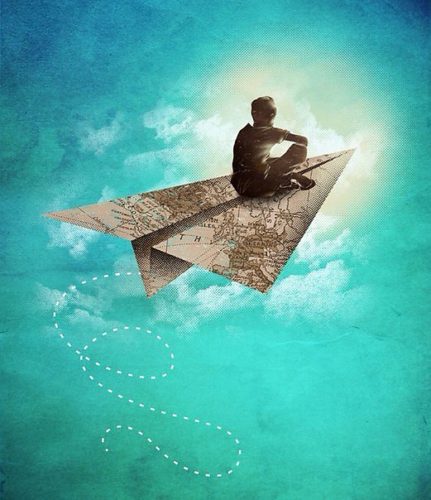 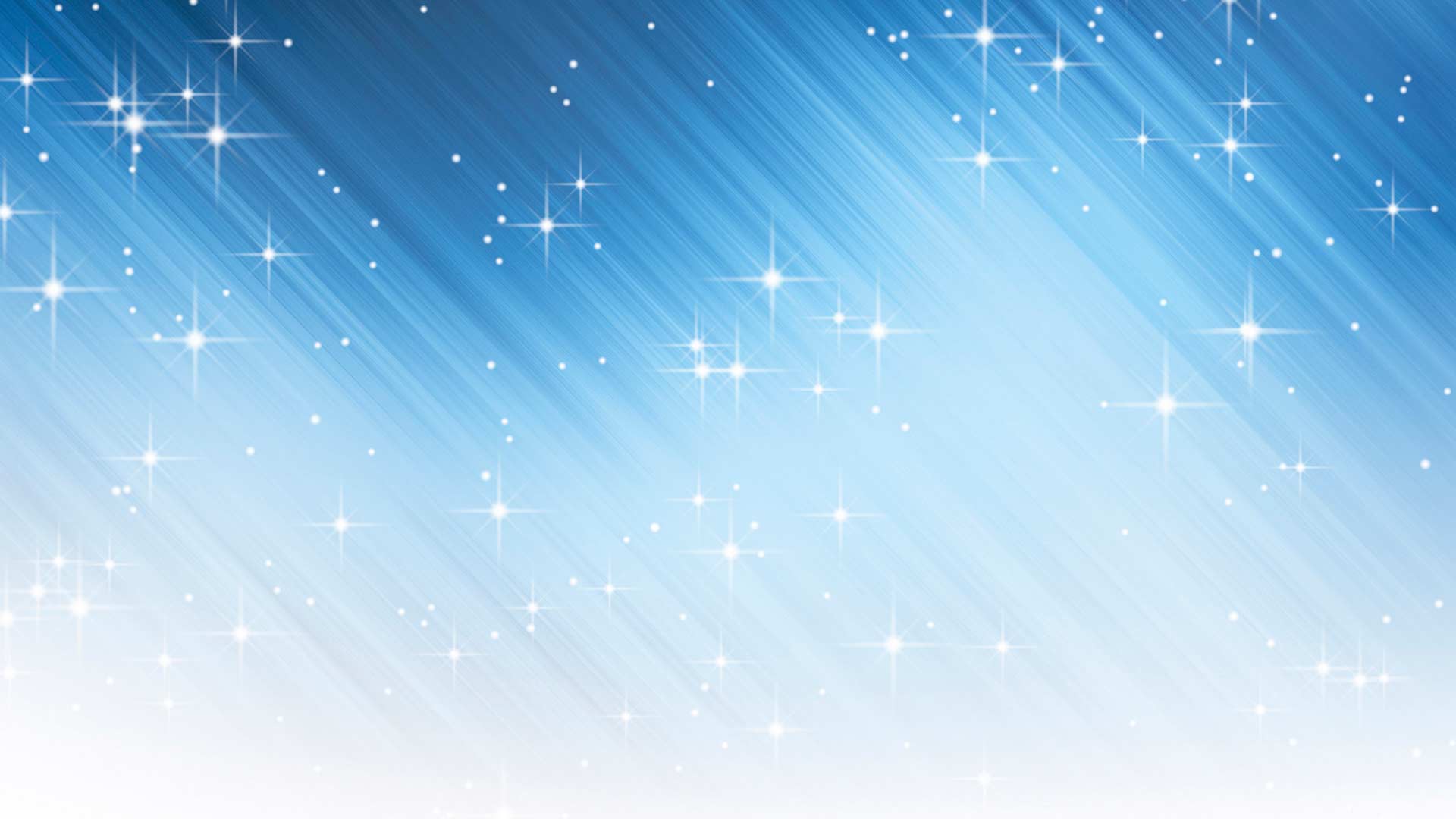 Созвездие талантов
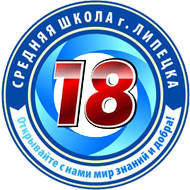 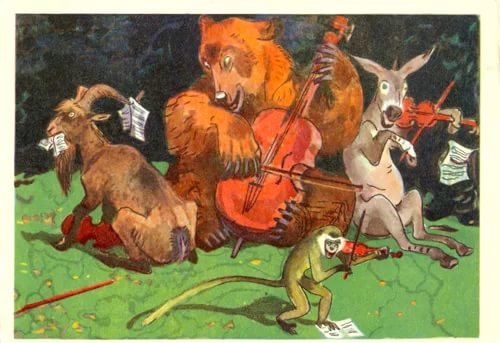 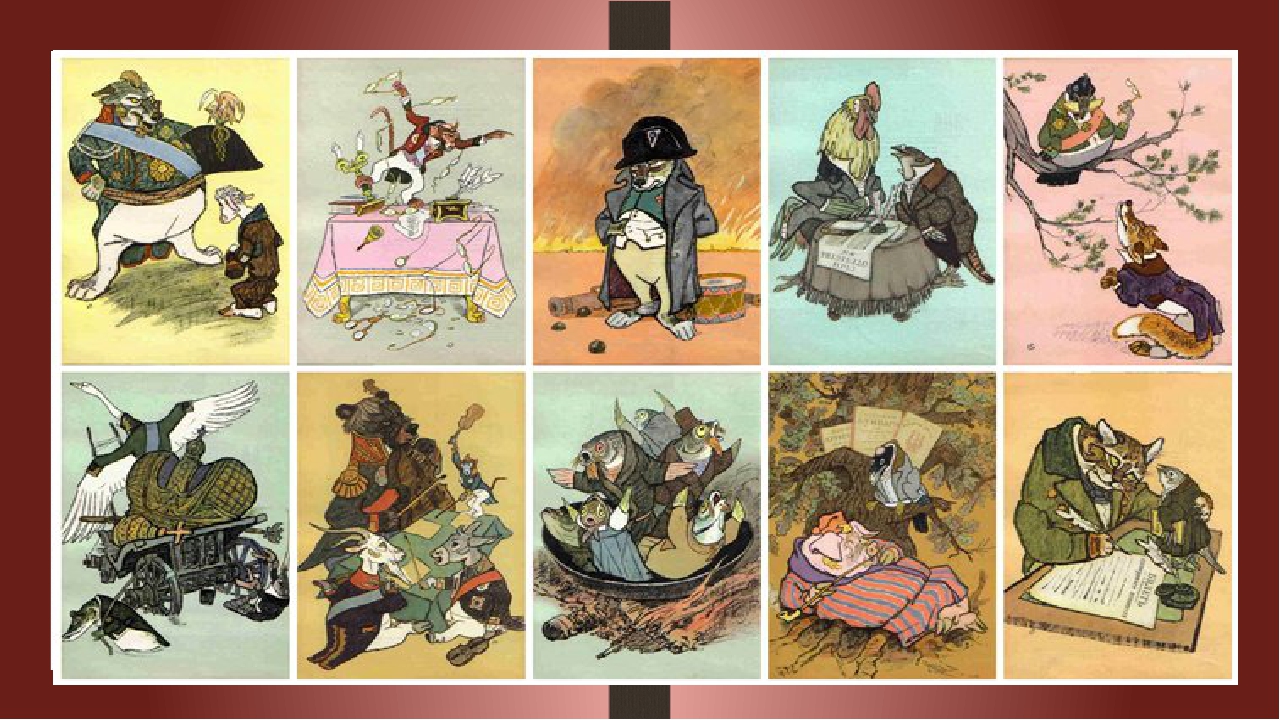 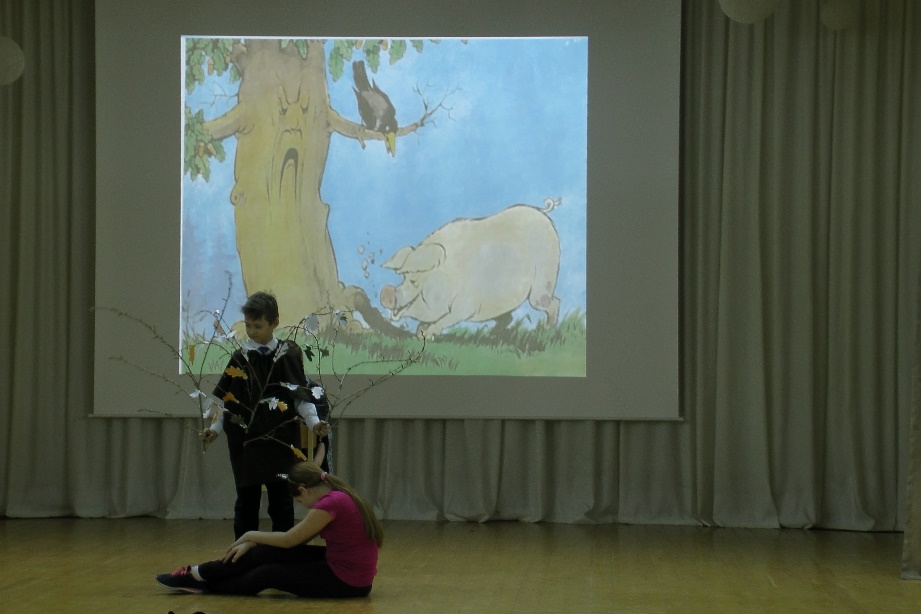 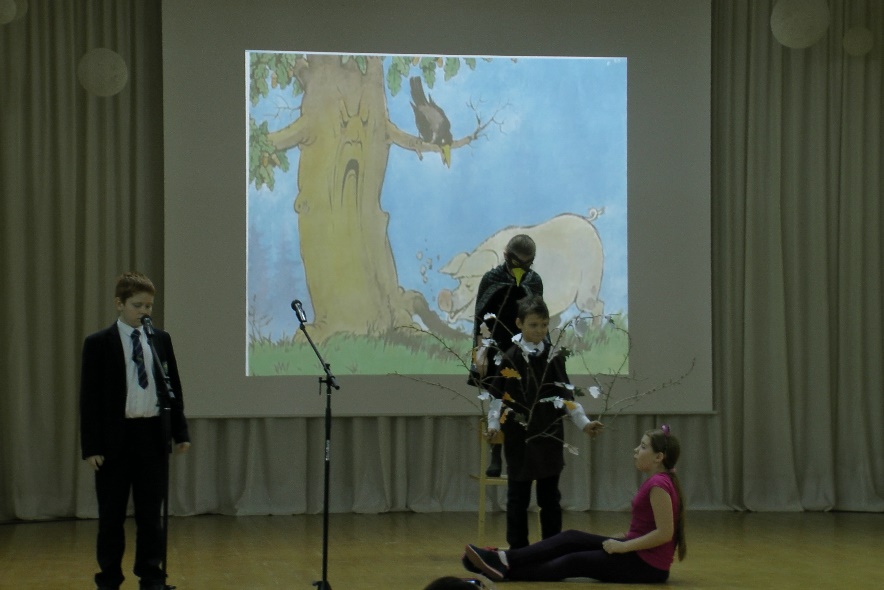 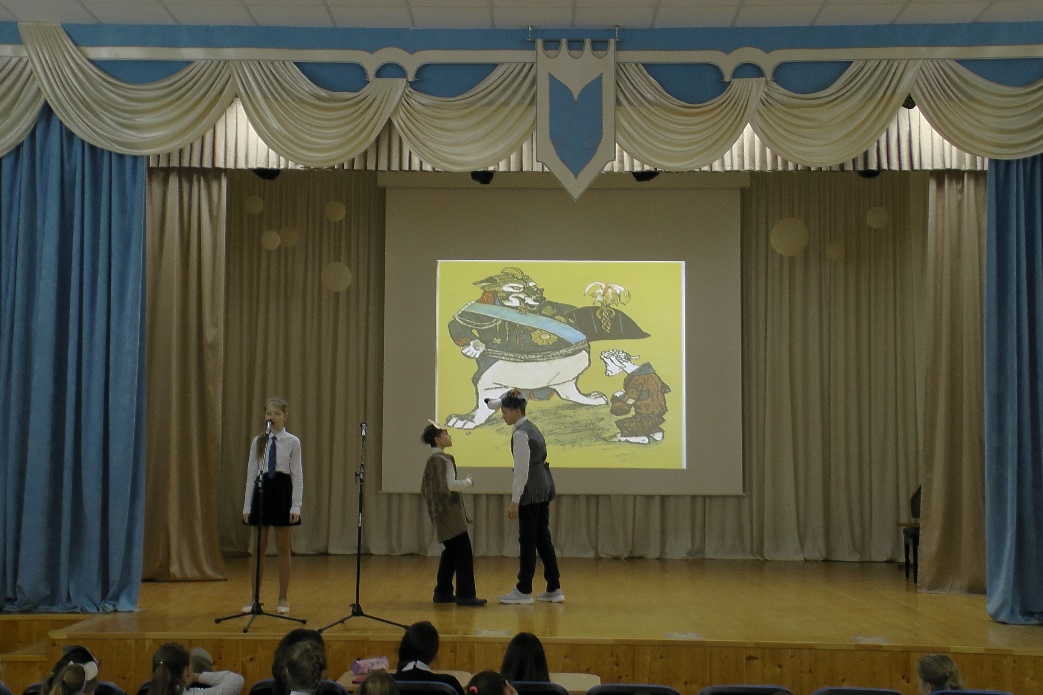 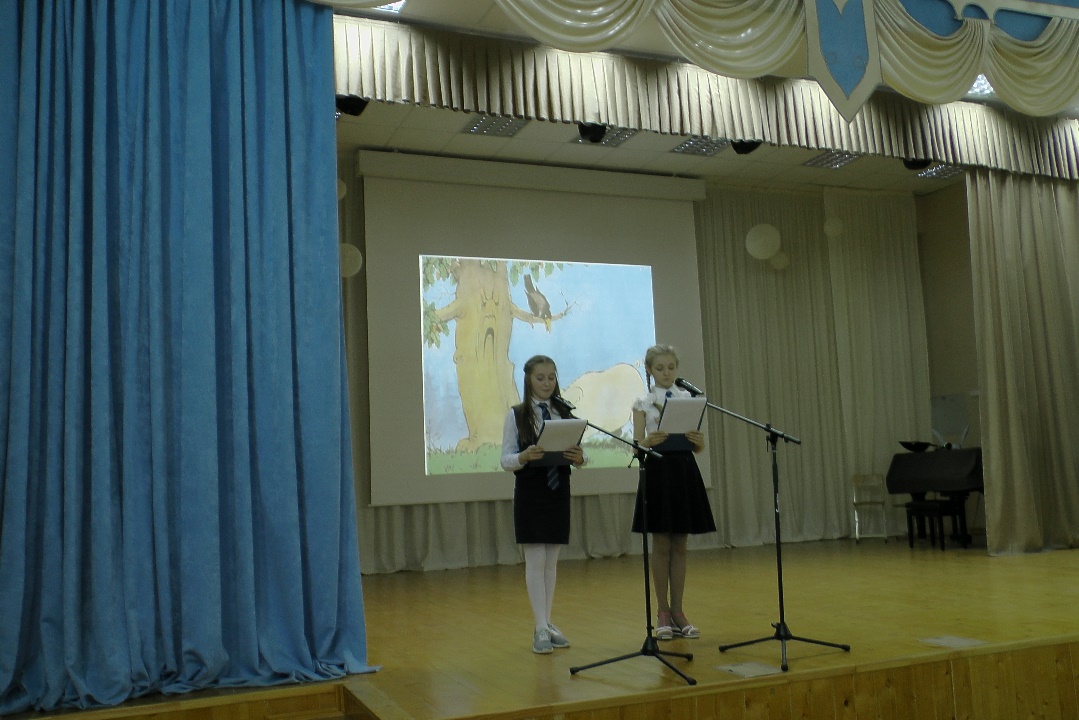 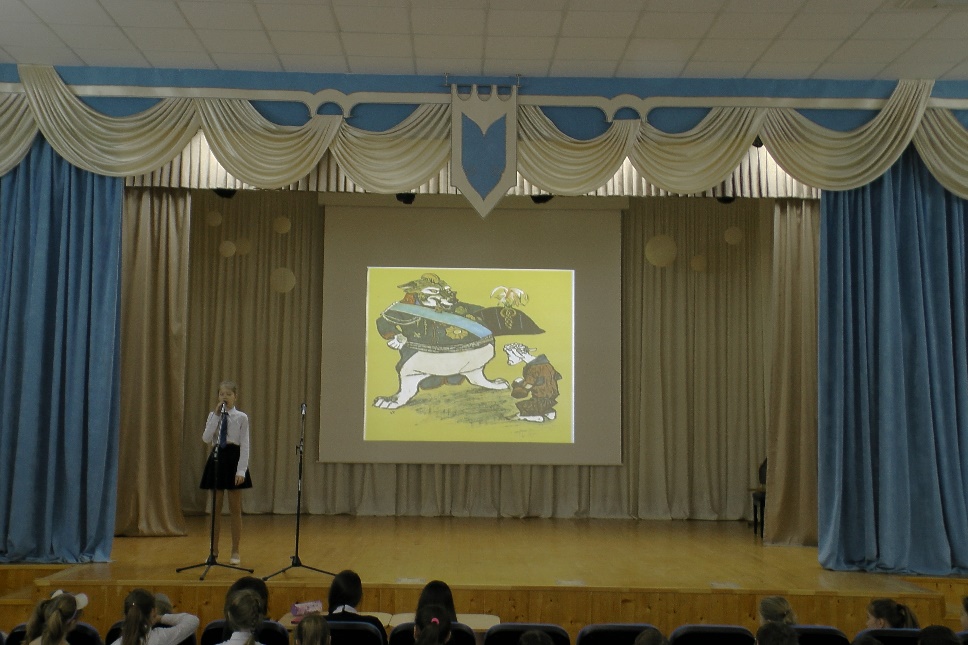 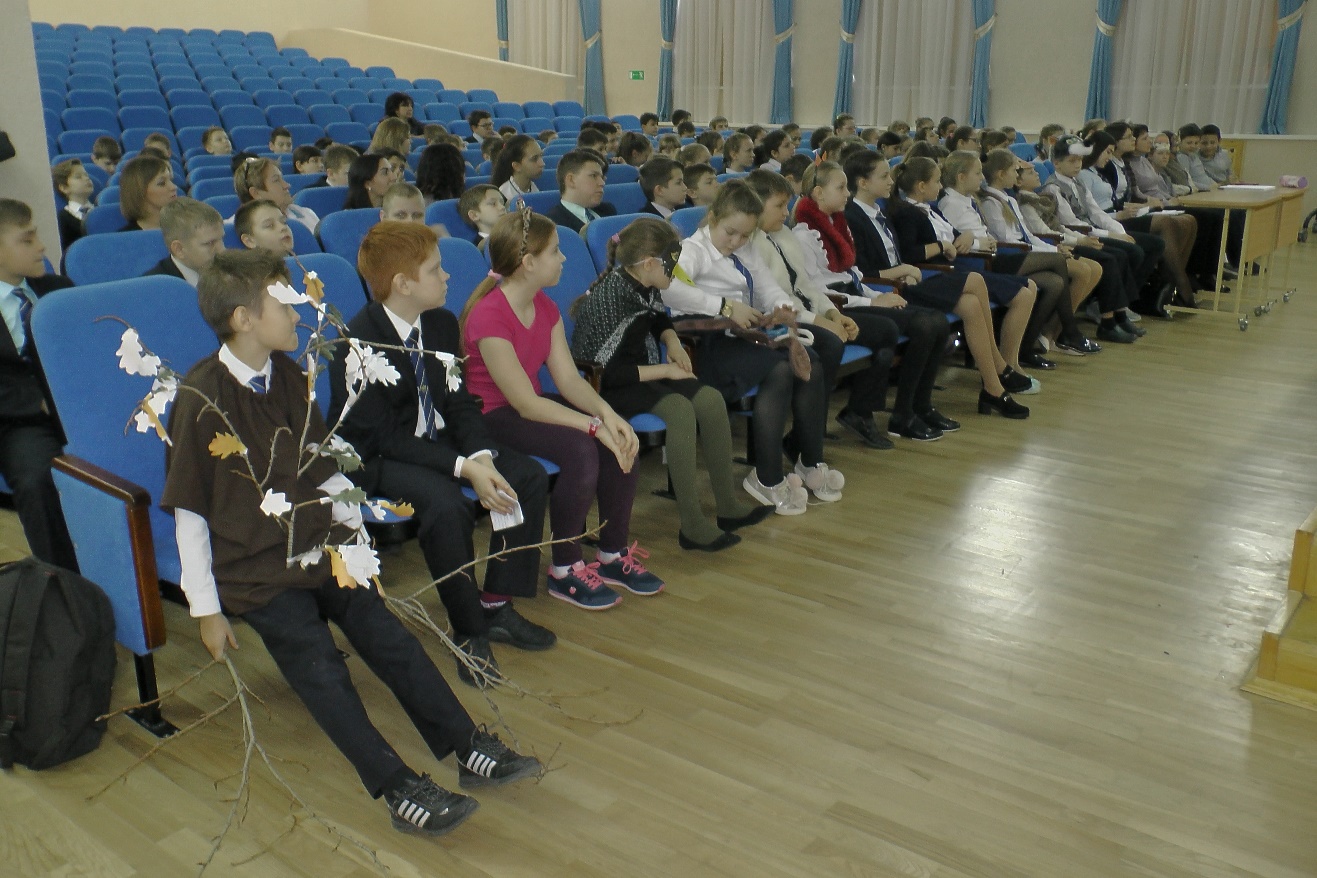 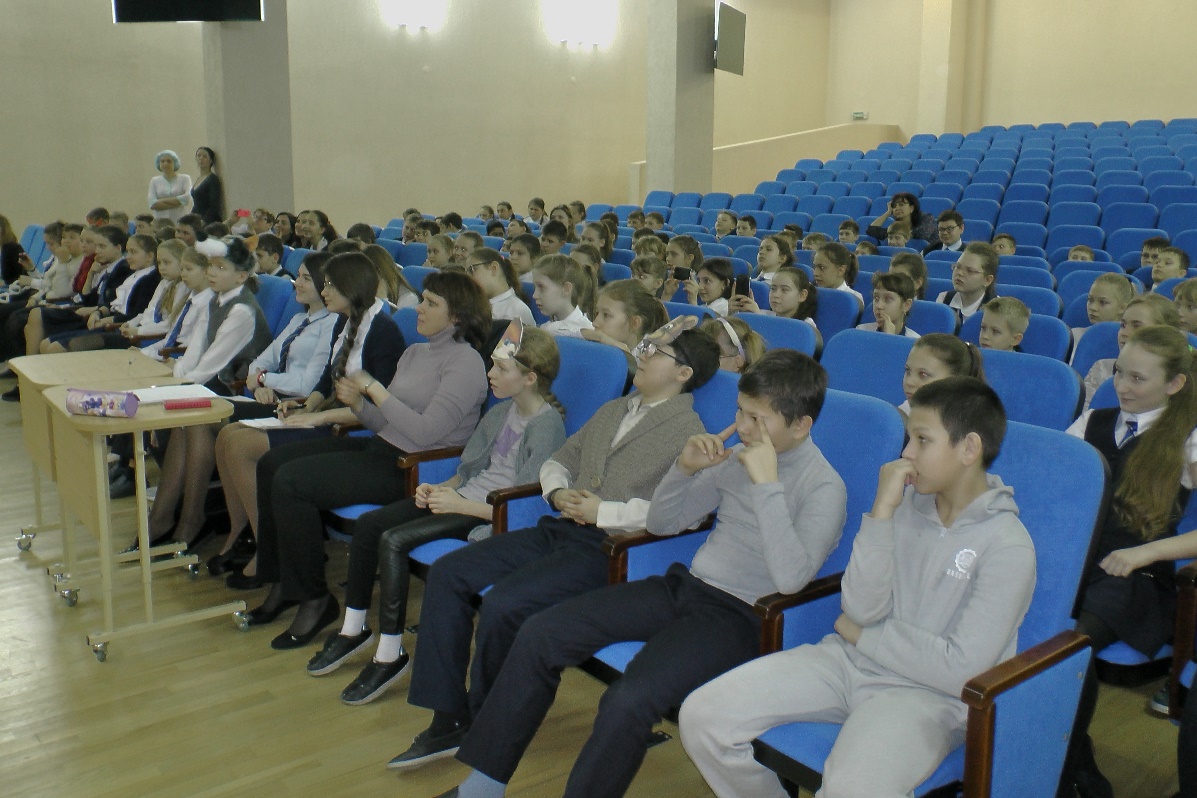 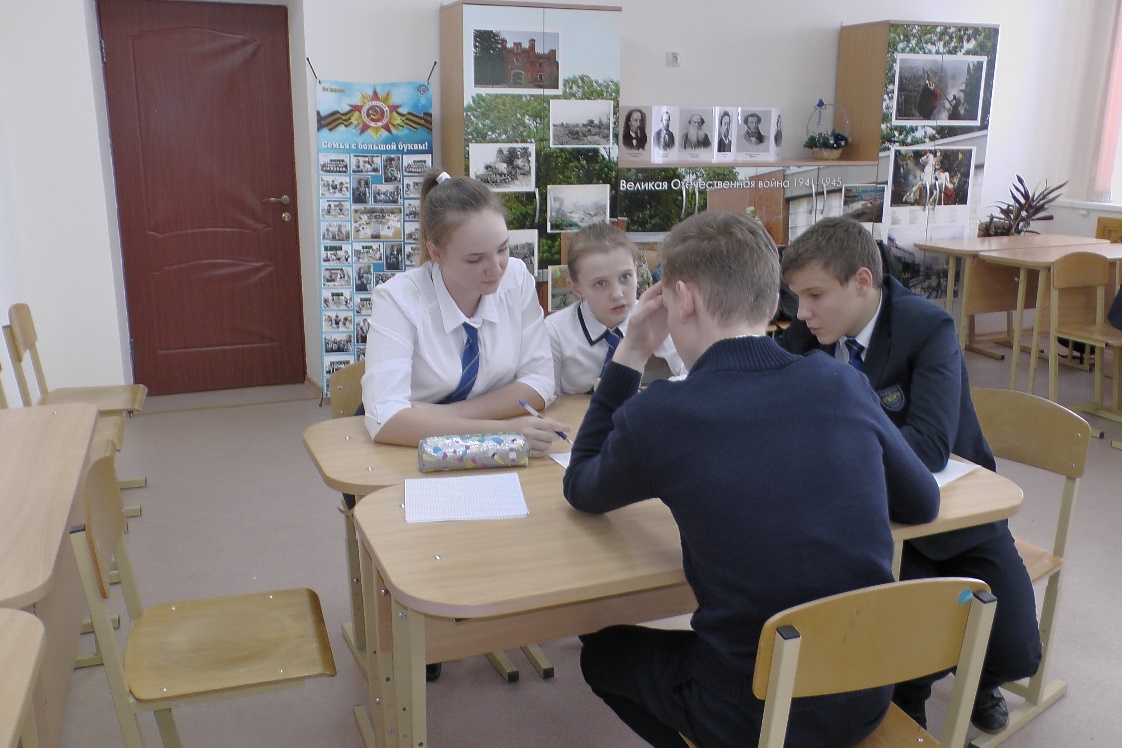 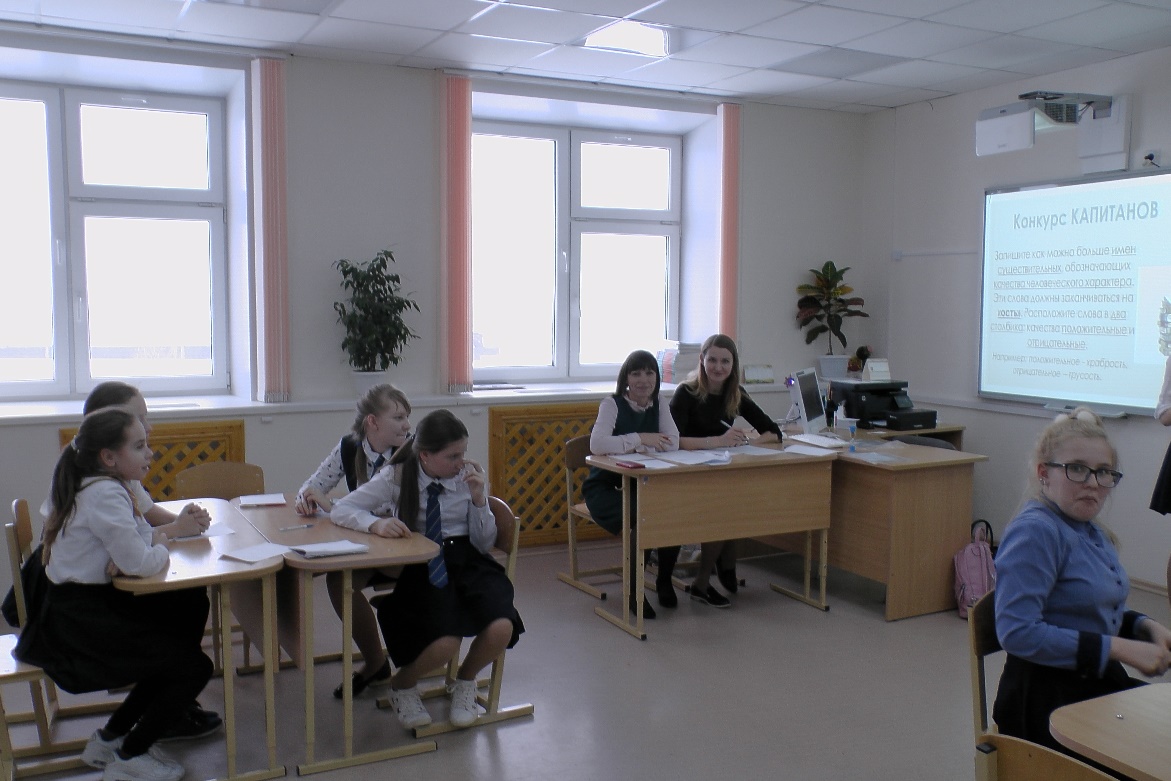 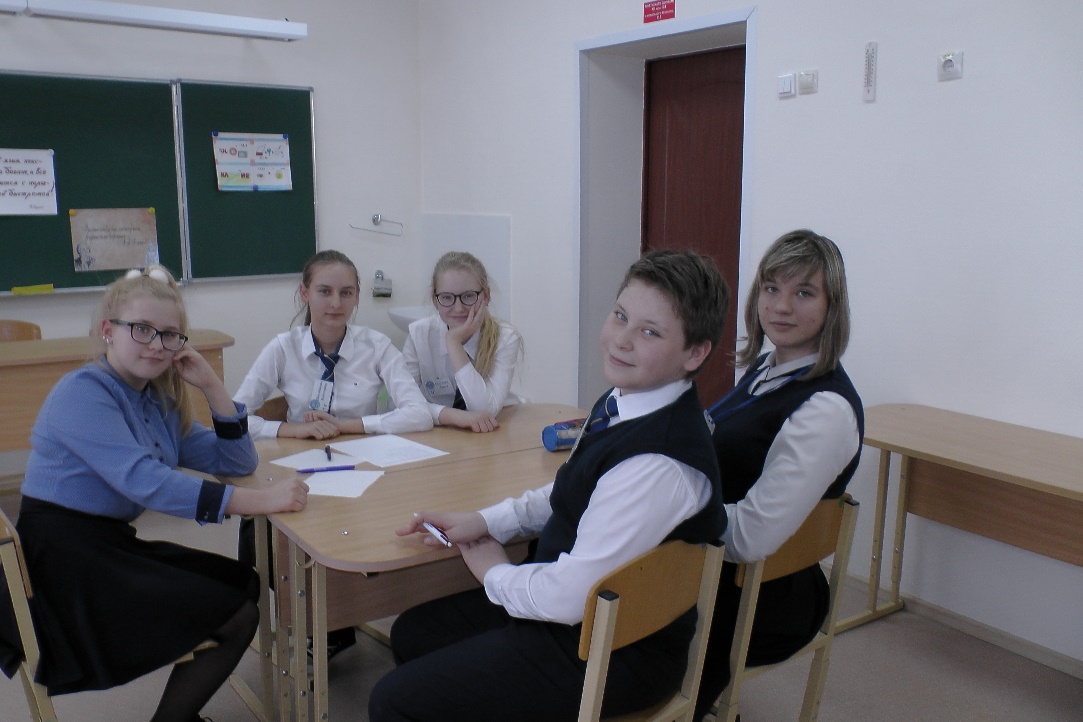 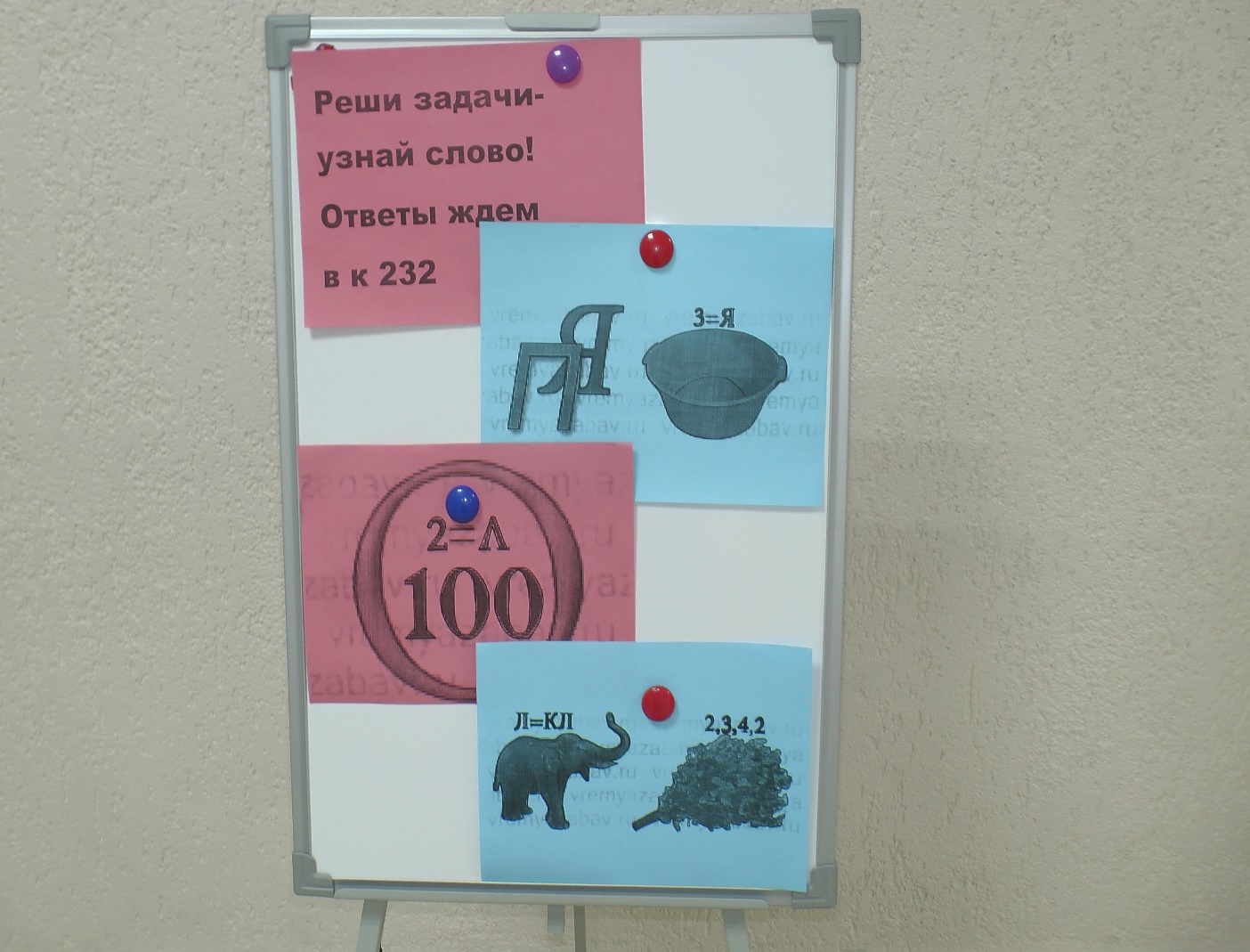 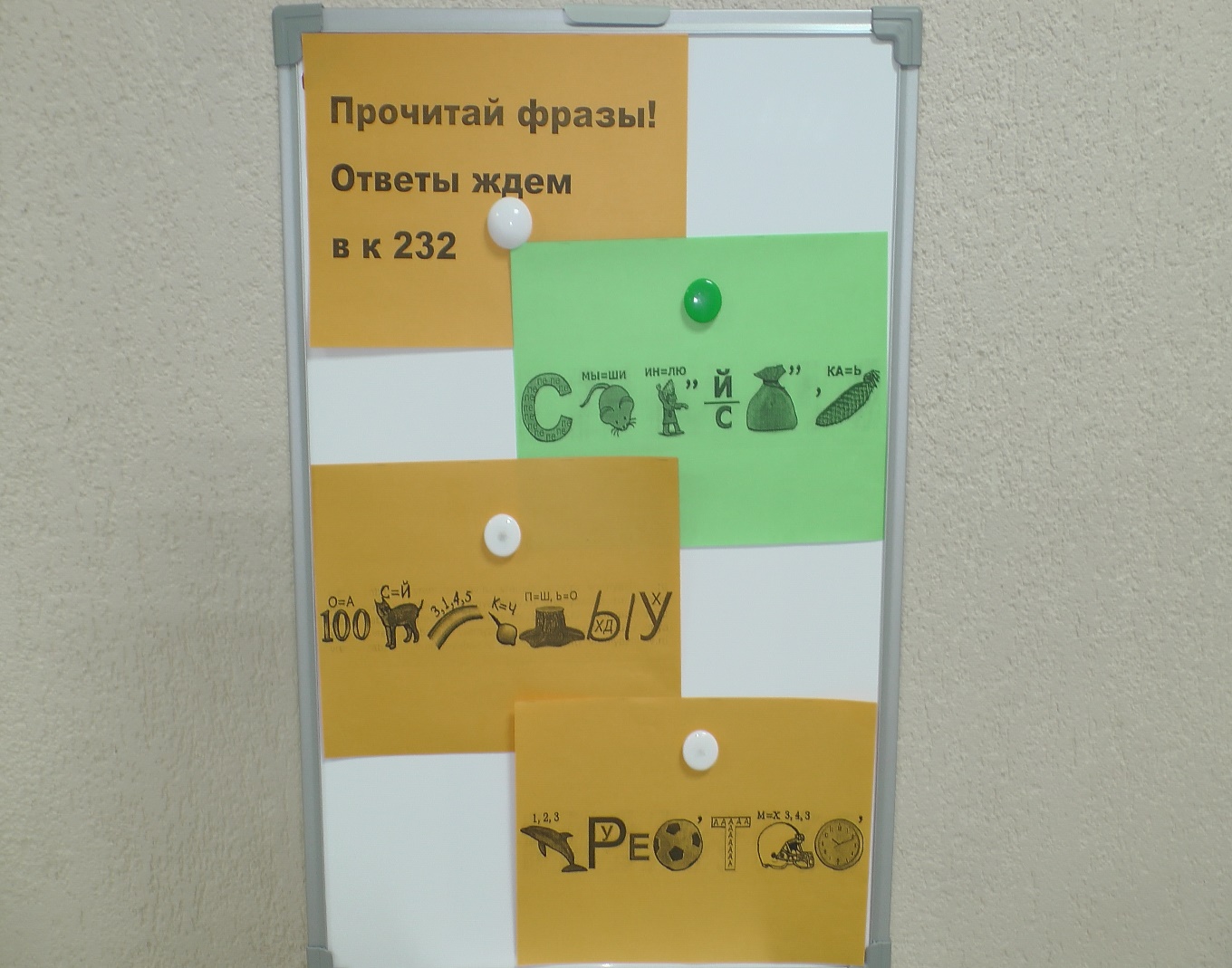 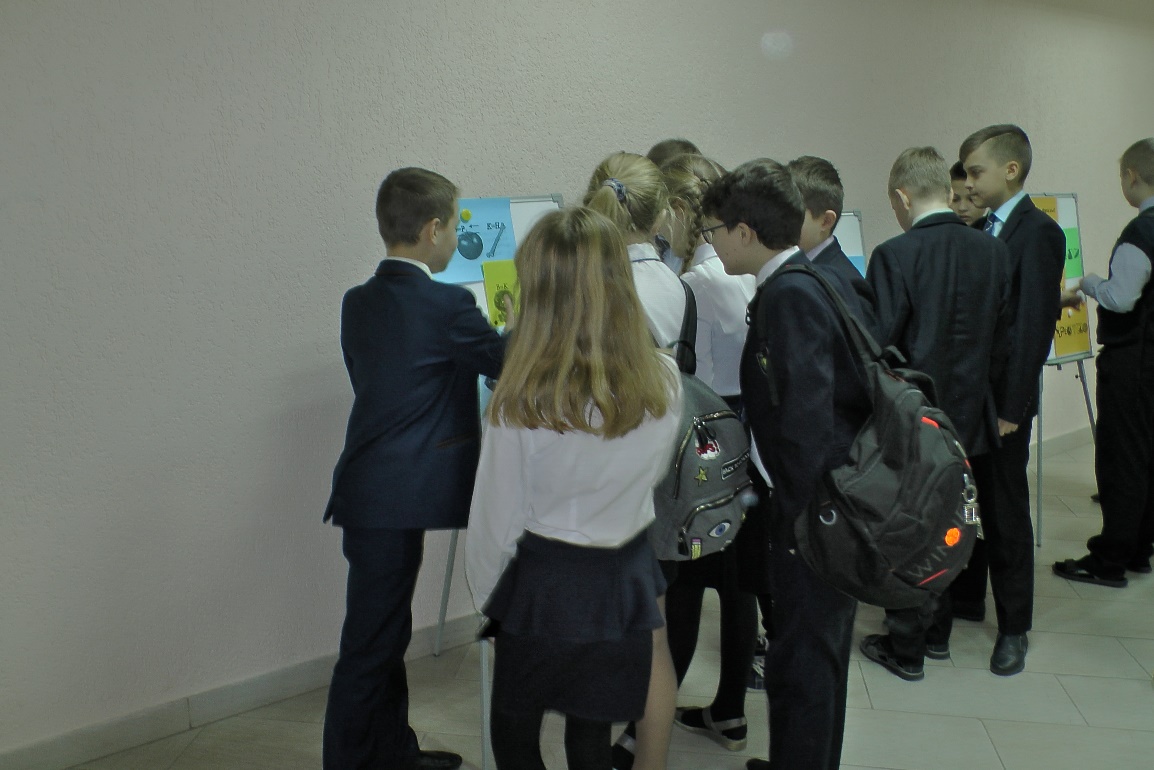 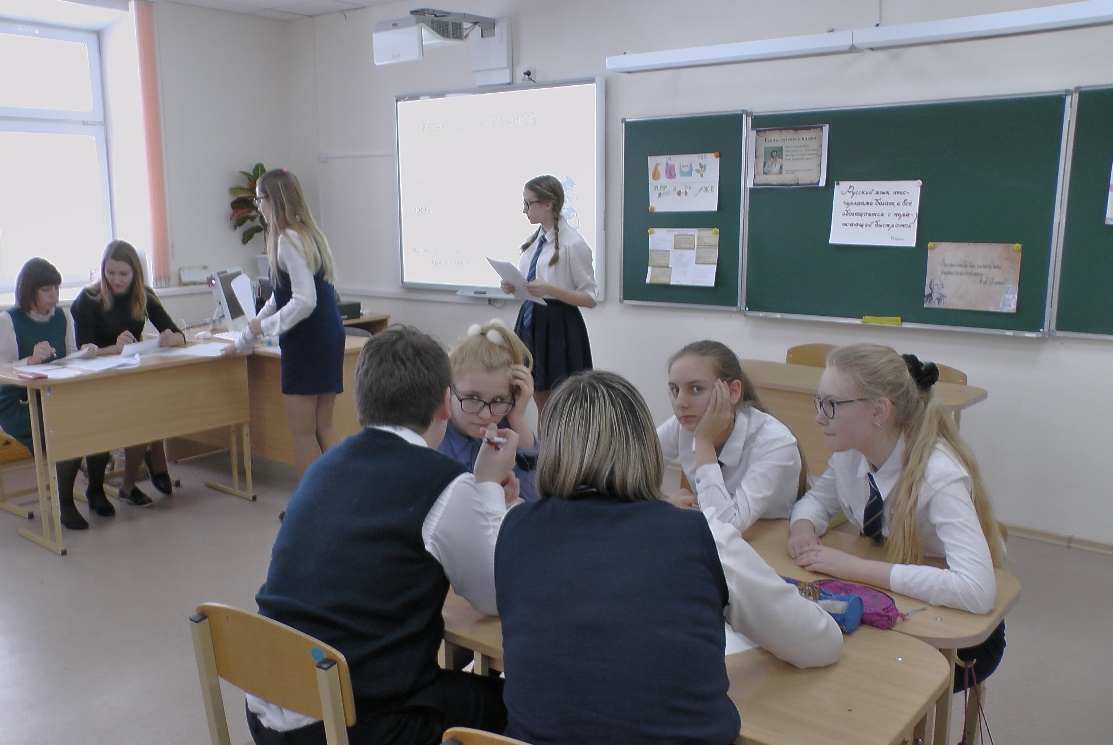 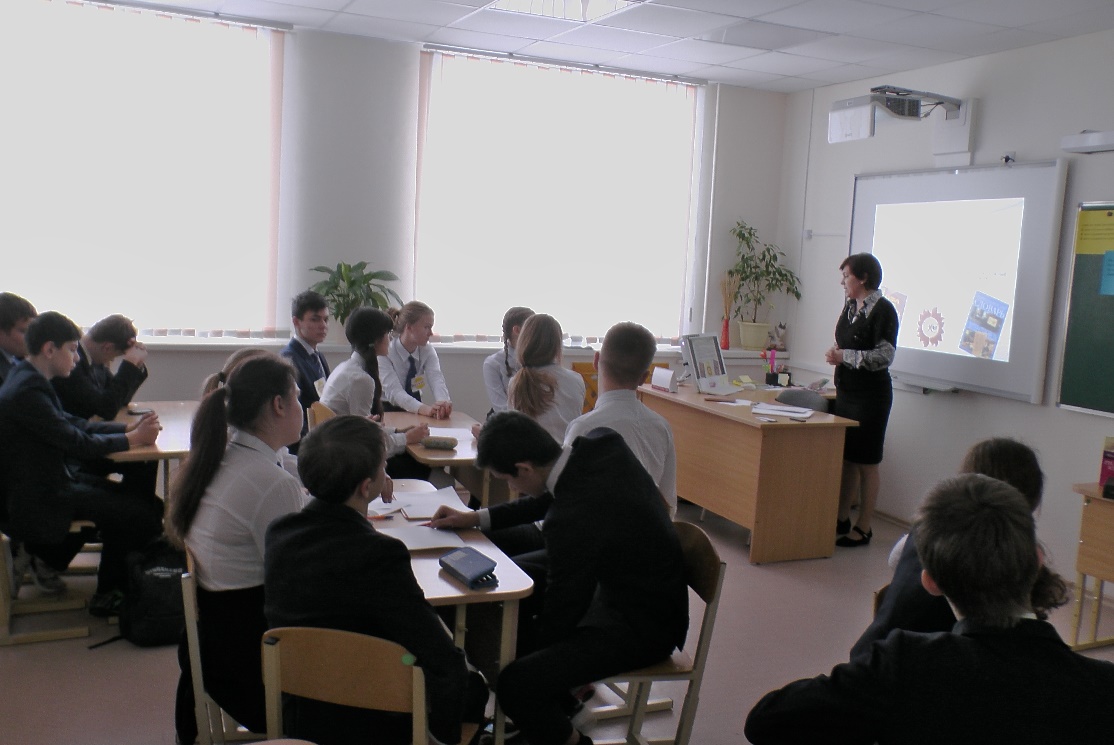 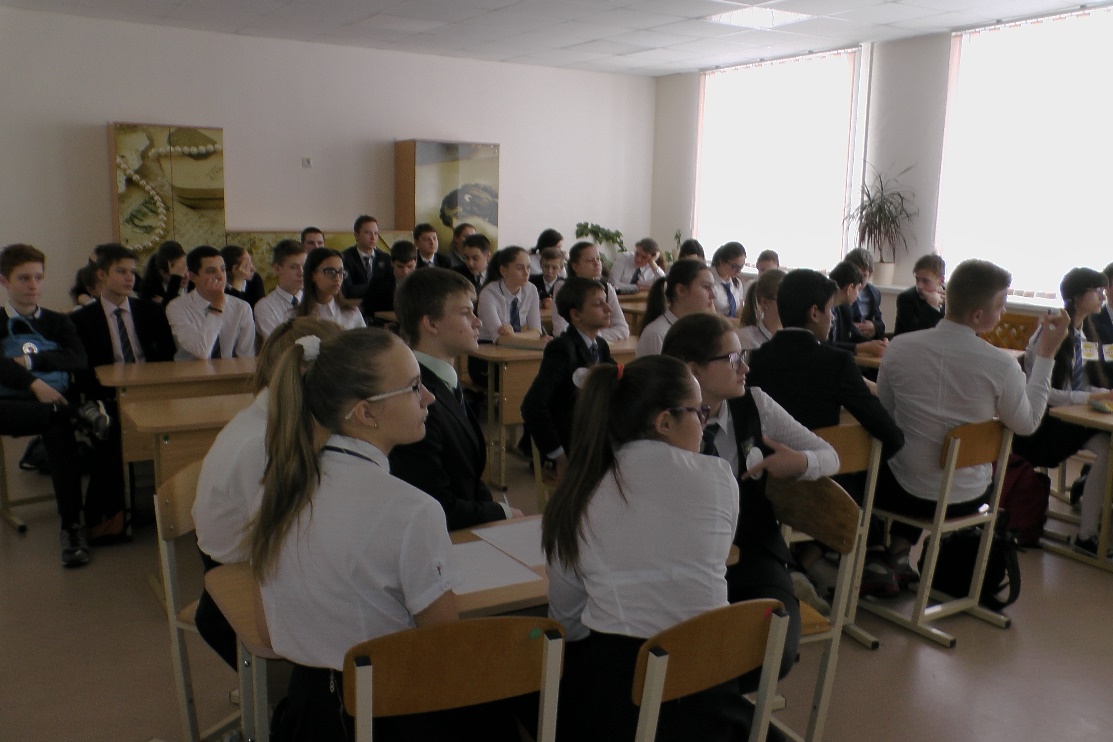 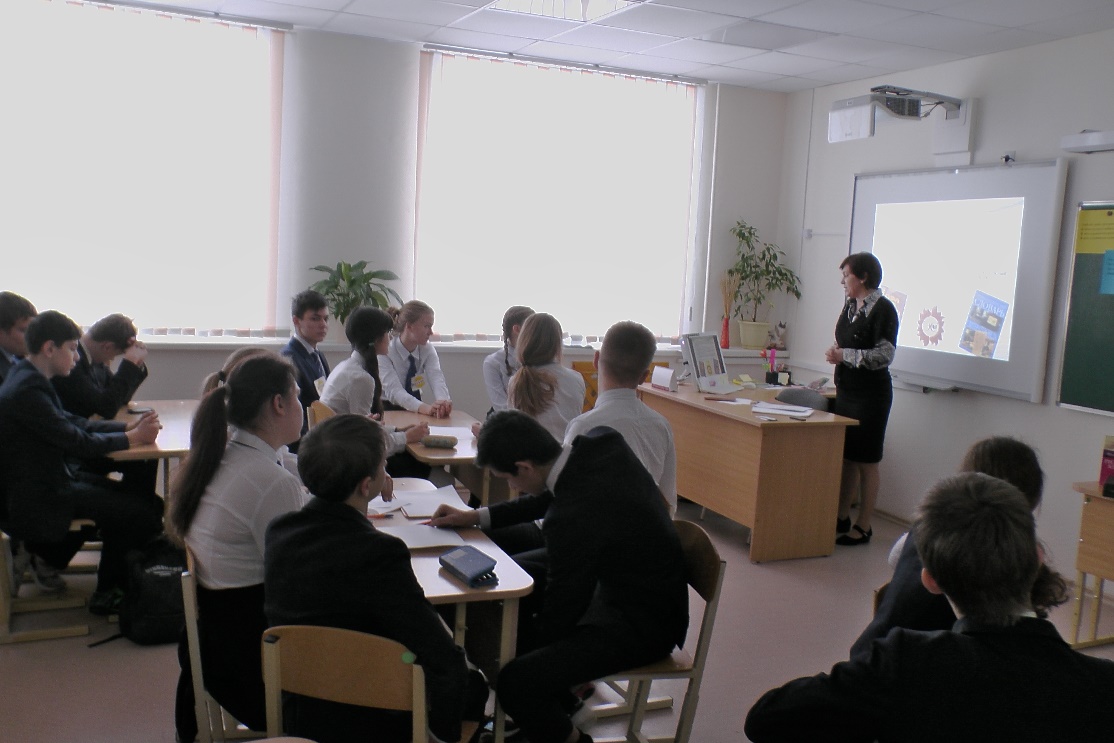 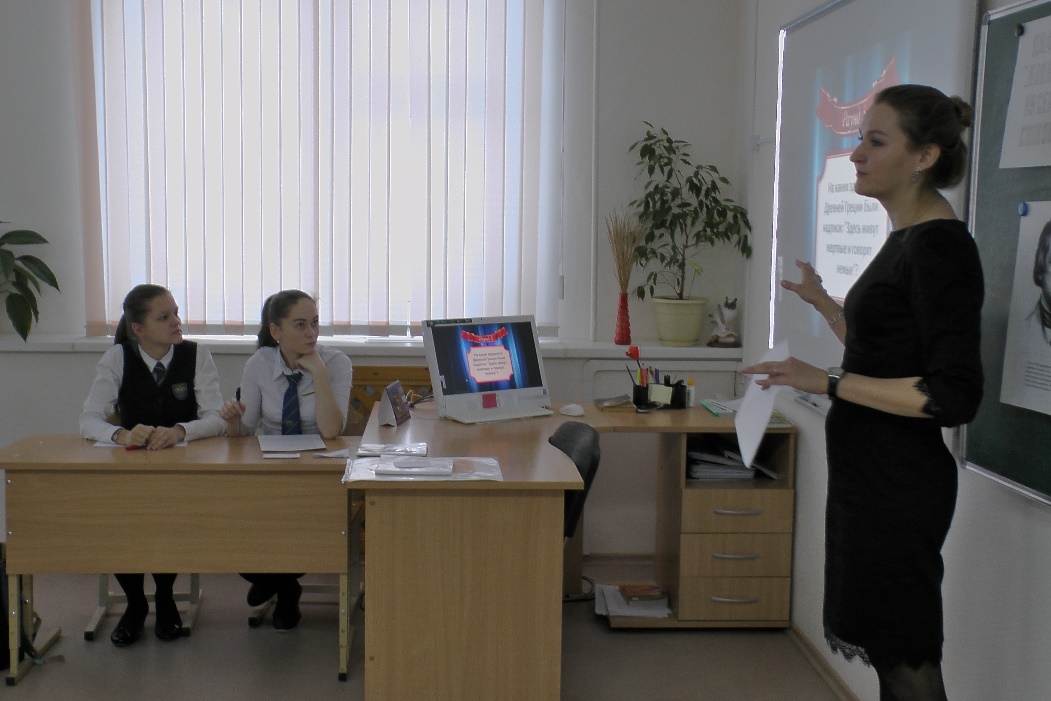 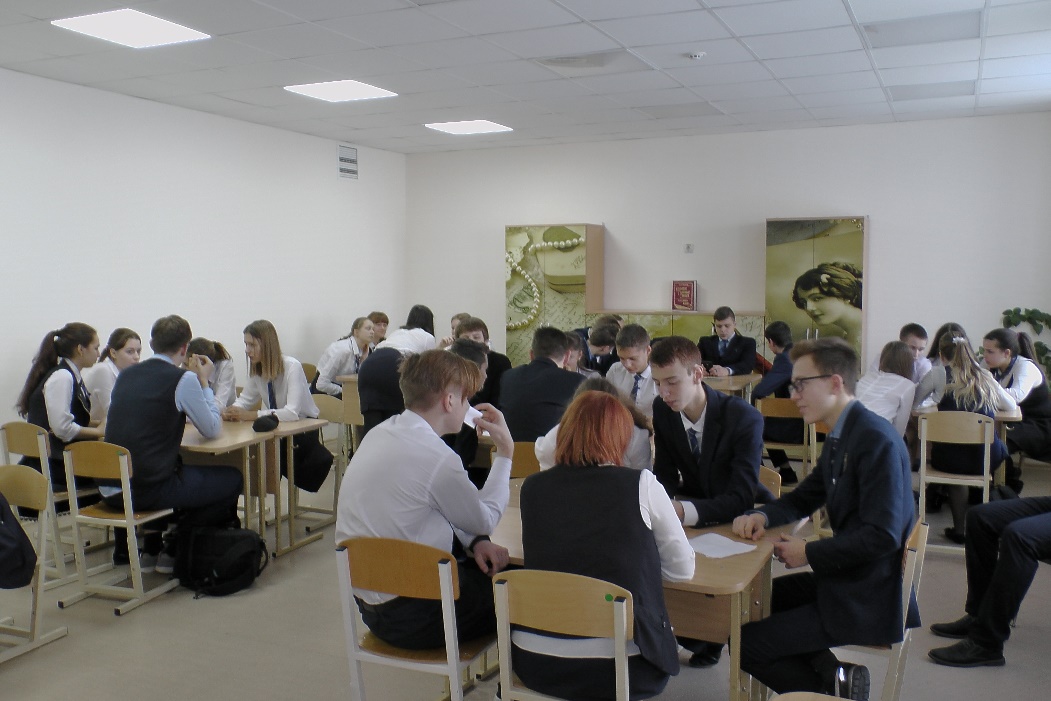 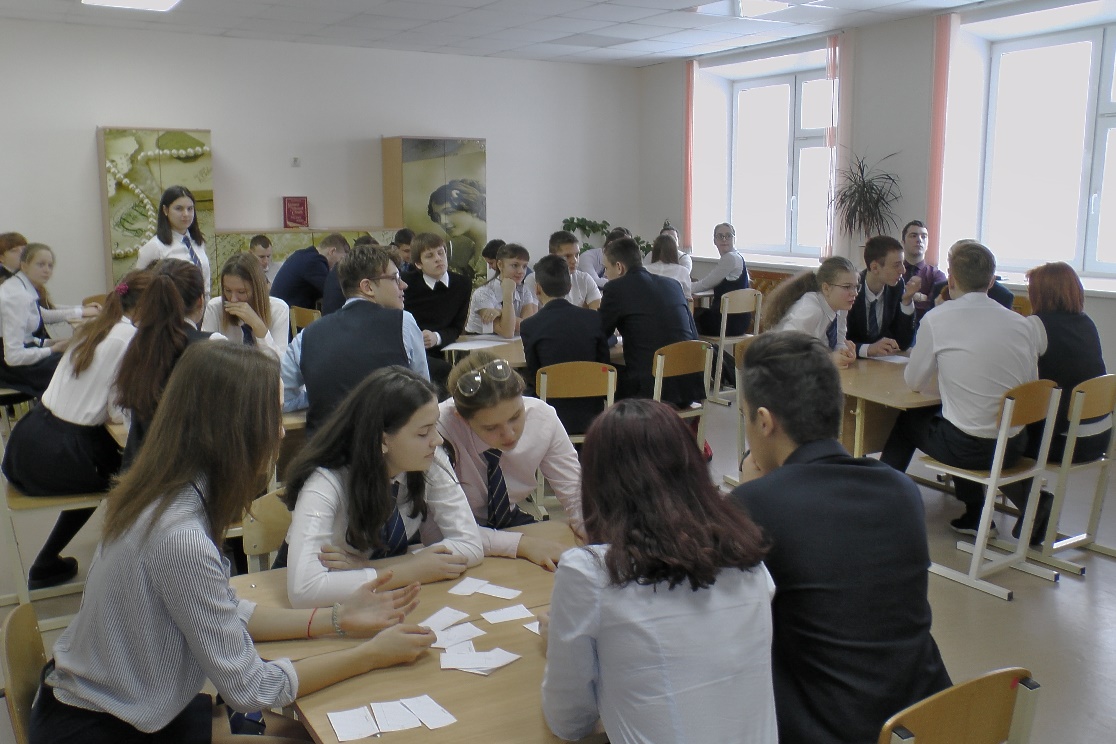 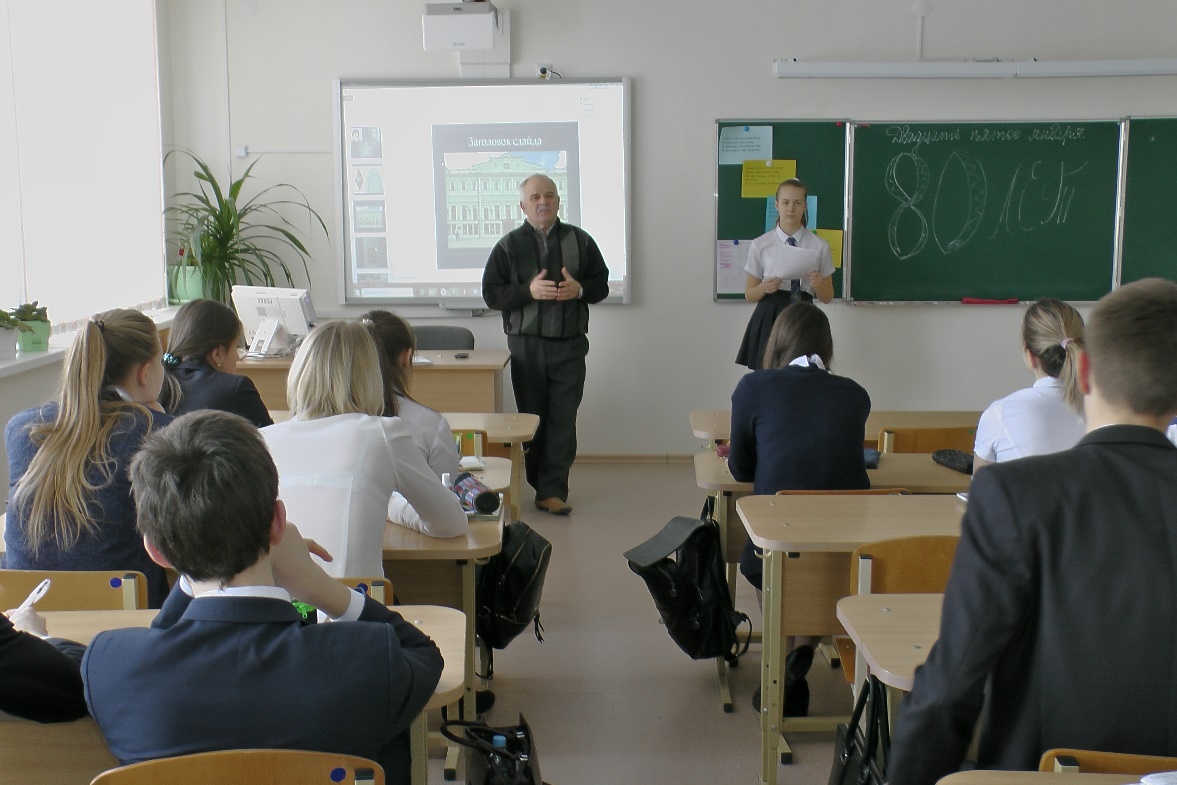 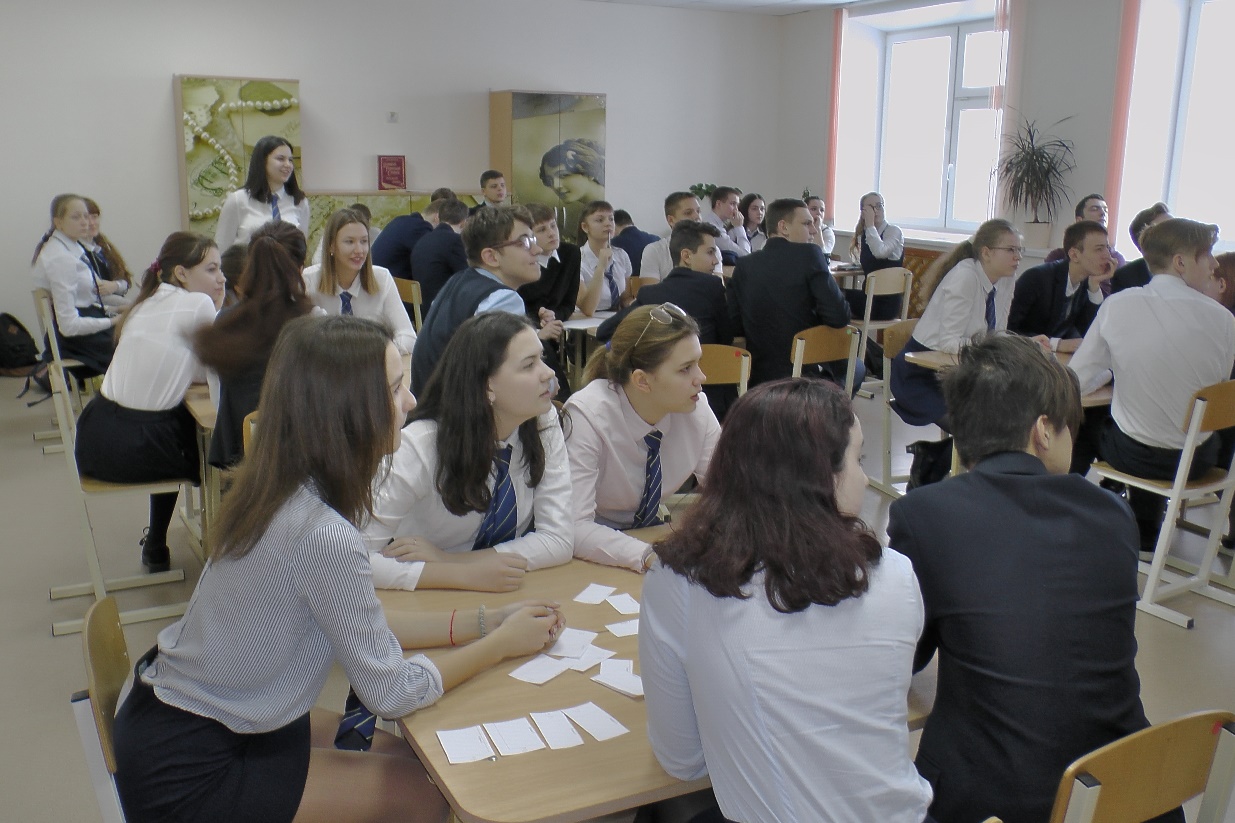 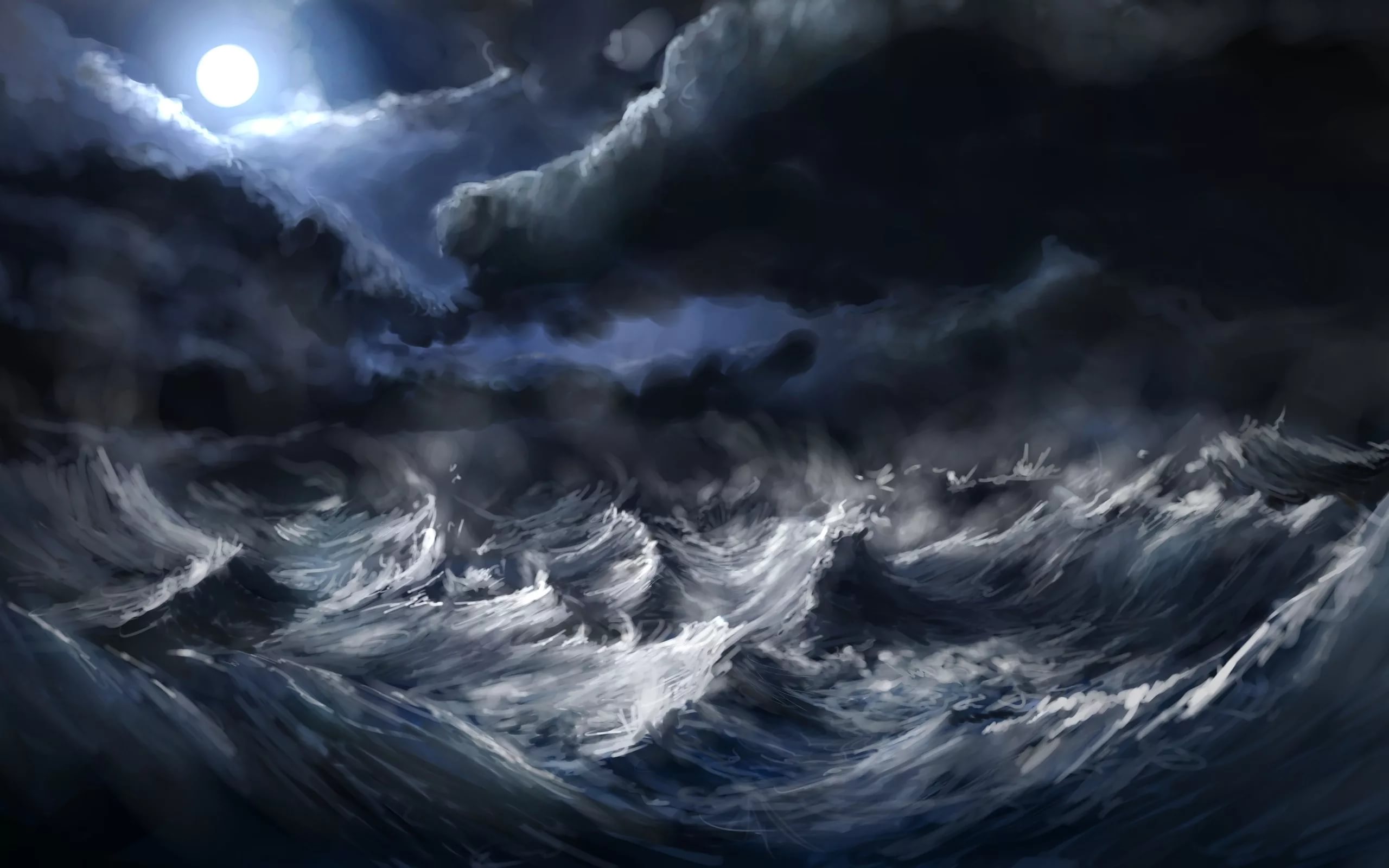 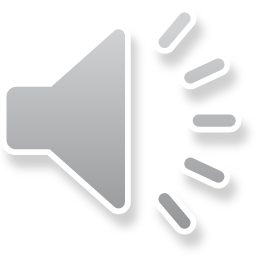 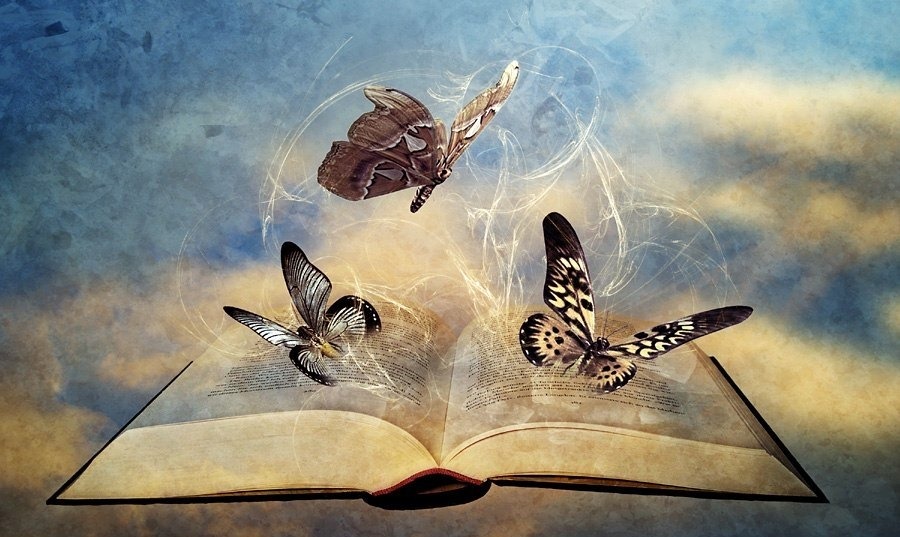 ...отчальте от тихой    пристани. Почувствуйте    попутный ветер в вашем   парусе. Двигайтесь вперед, действуйте, открывайте!
Марк Твен